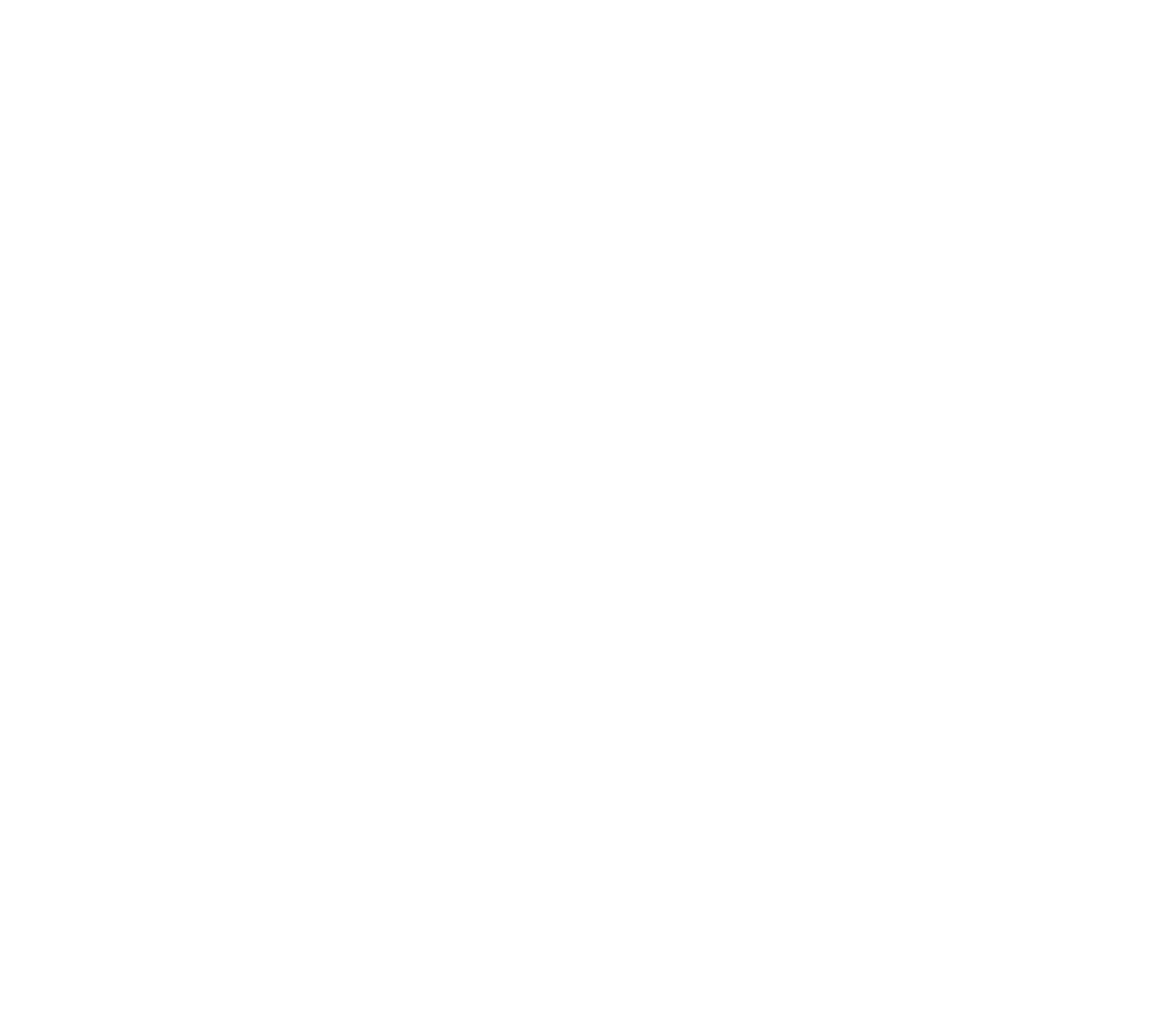 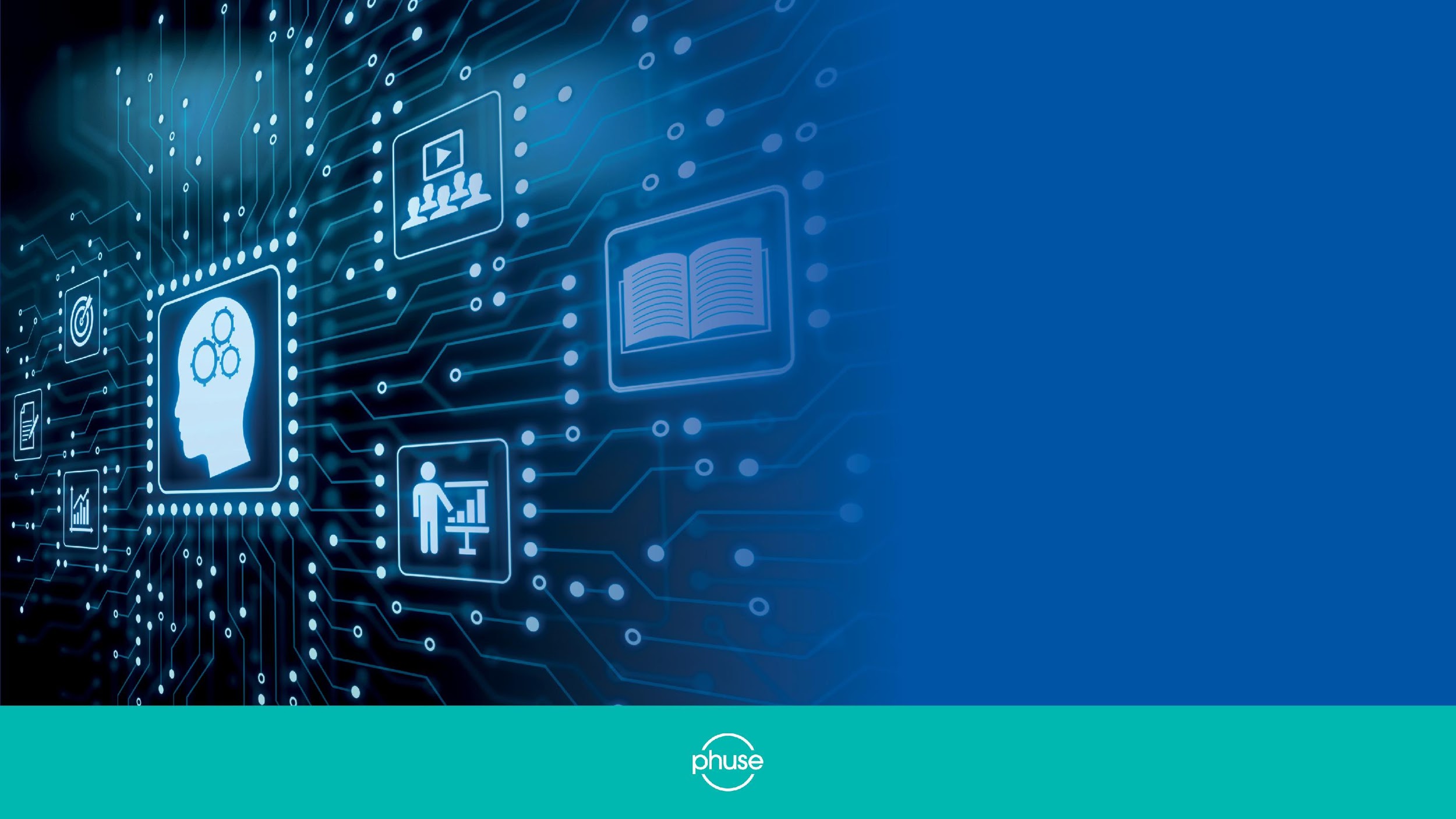 CAMIS
Comparing 
Analysis 
Method
Implementations in
Software
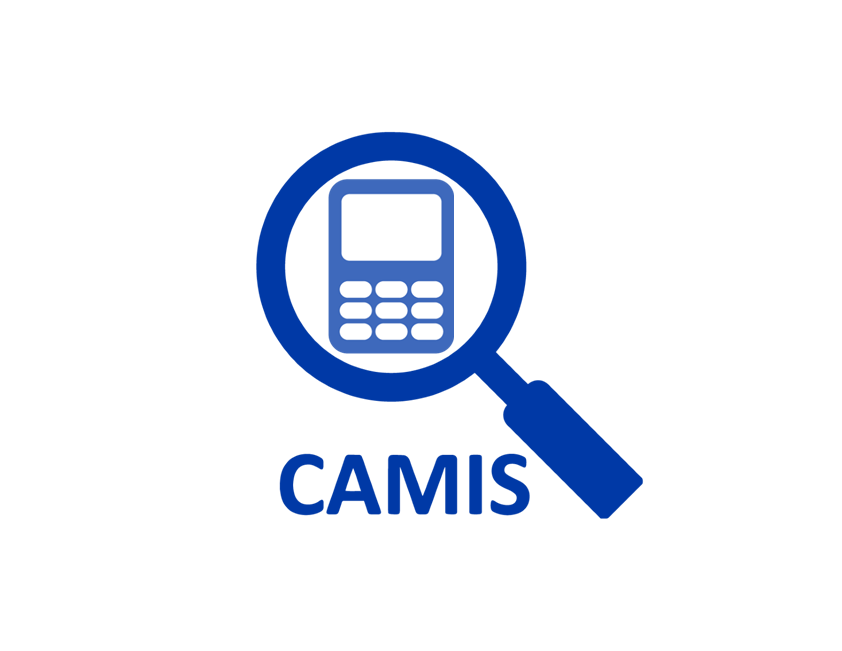 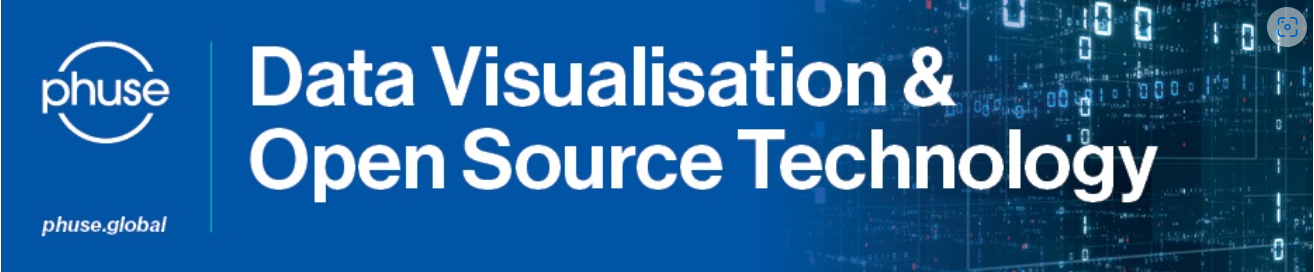 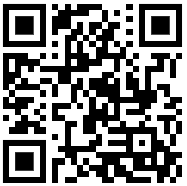 Disclaimer
This presentation reflects the view of the PHUSE CAMIS Working Group and does not necessarily represent the position of PAREXEL or GSK
Why Document Comparisons
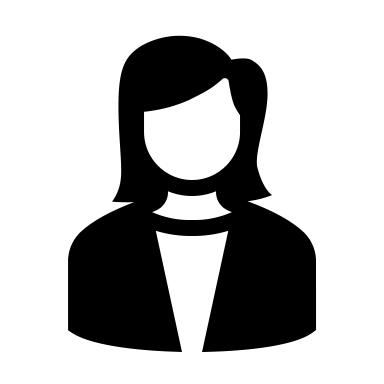 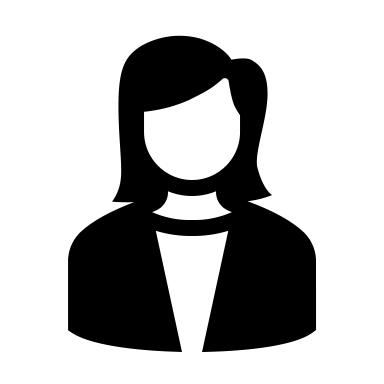 Lyn
Has been in industry for 20+ years 
Prefers SAS
Christina
Newer to industry
Learned object oriented programming in school and prefers R
Why Document Comparisons
Lyn
Christina
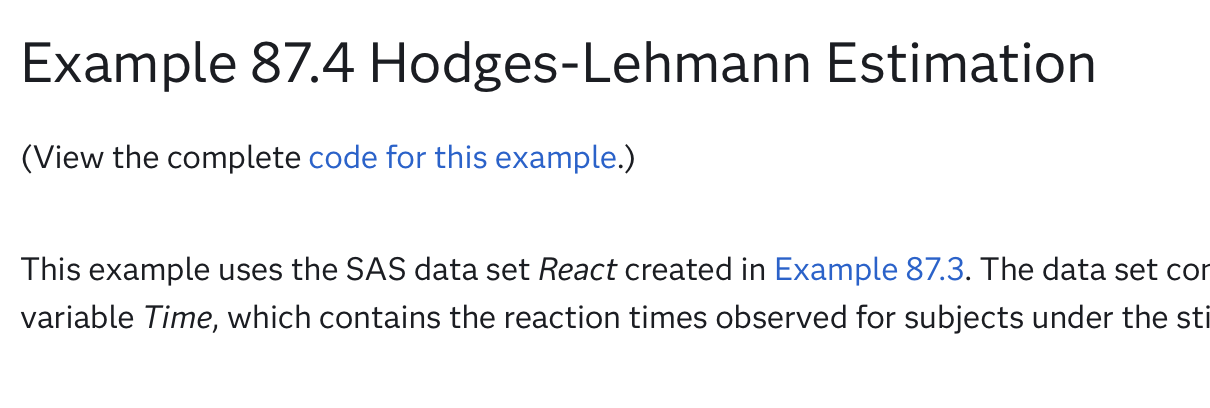 SAS®
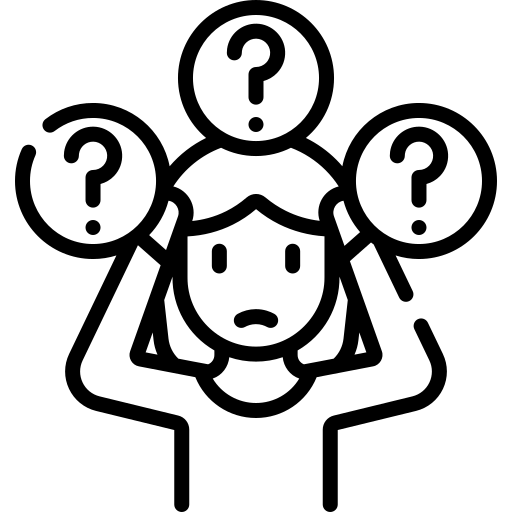 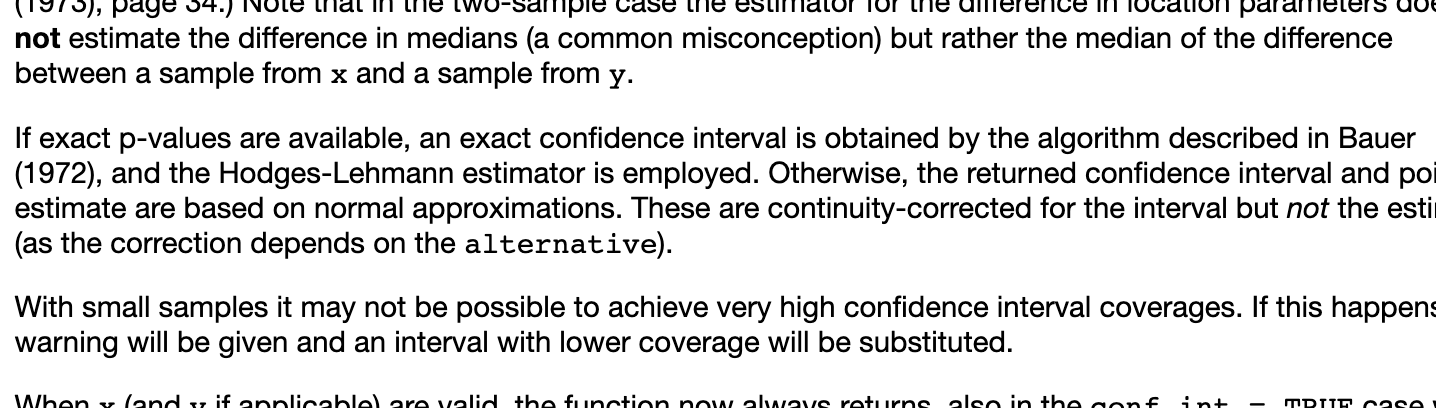 P-value =    0.049, CI = -1.72 to -0.024
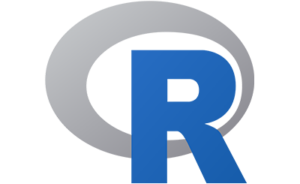 P-value = 0.051, 
CI = -1.65 to 0.036
[Speaker Notes: Even the best documentation focuses on what that software did not how the choices in software might differ from other software 
CAMIS was born from a desire to consolidate these differences 

Transitions: 
What can you do to make sure that you don’t run into this issue at a critical time?]
How to Avoid Finding Differences at Critical Times
Make sure to have clear requirements 
Check CAMIS 
Consider defining tolerances rather than looking for exact match between prod and QC
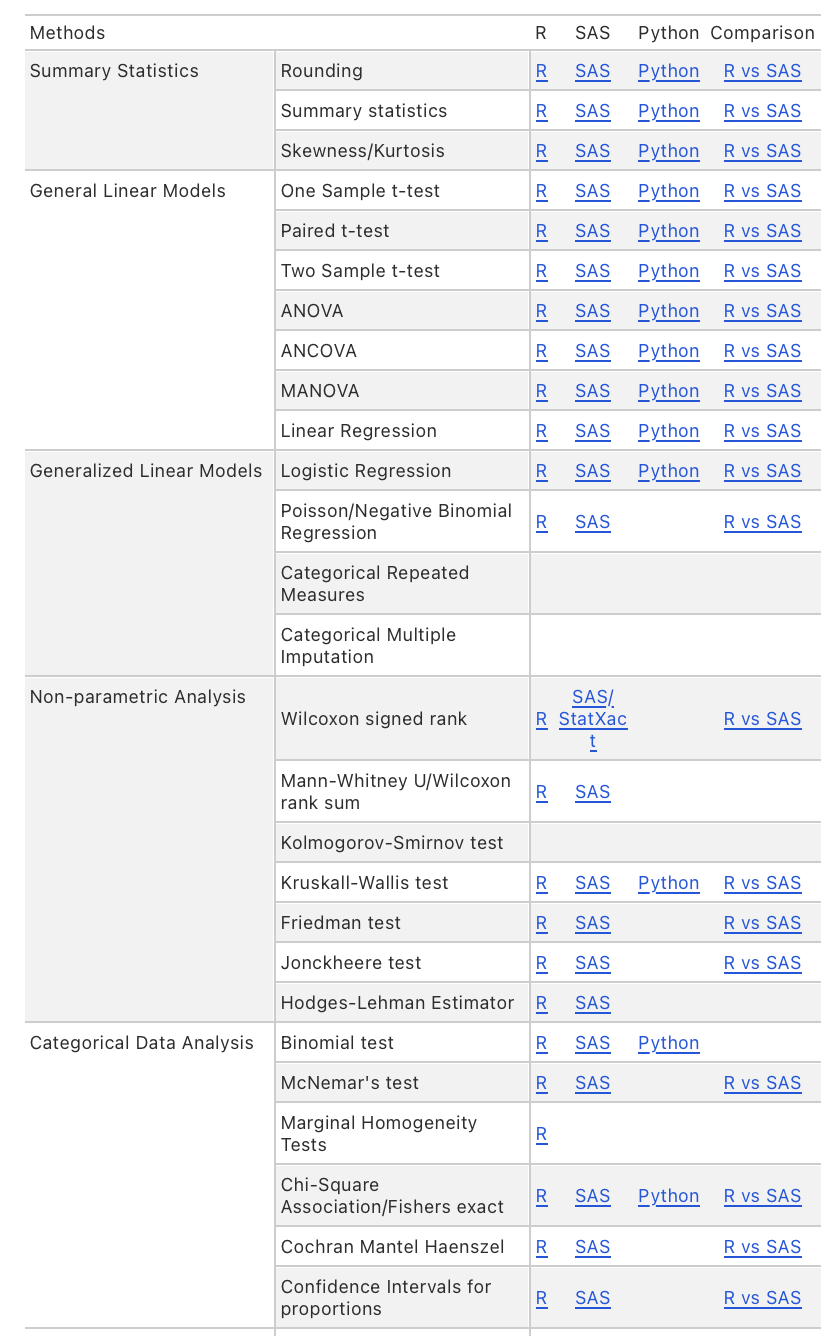 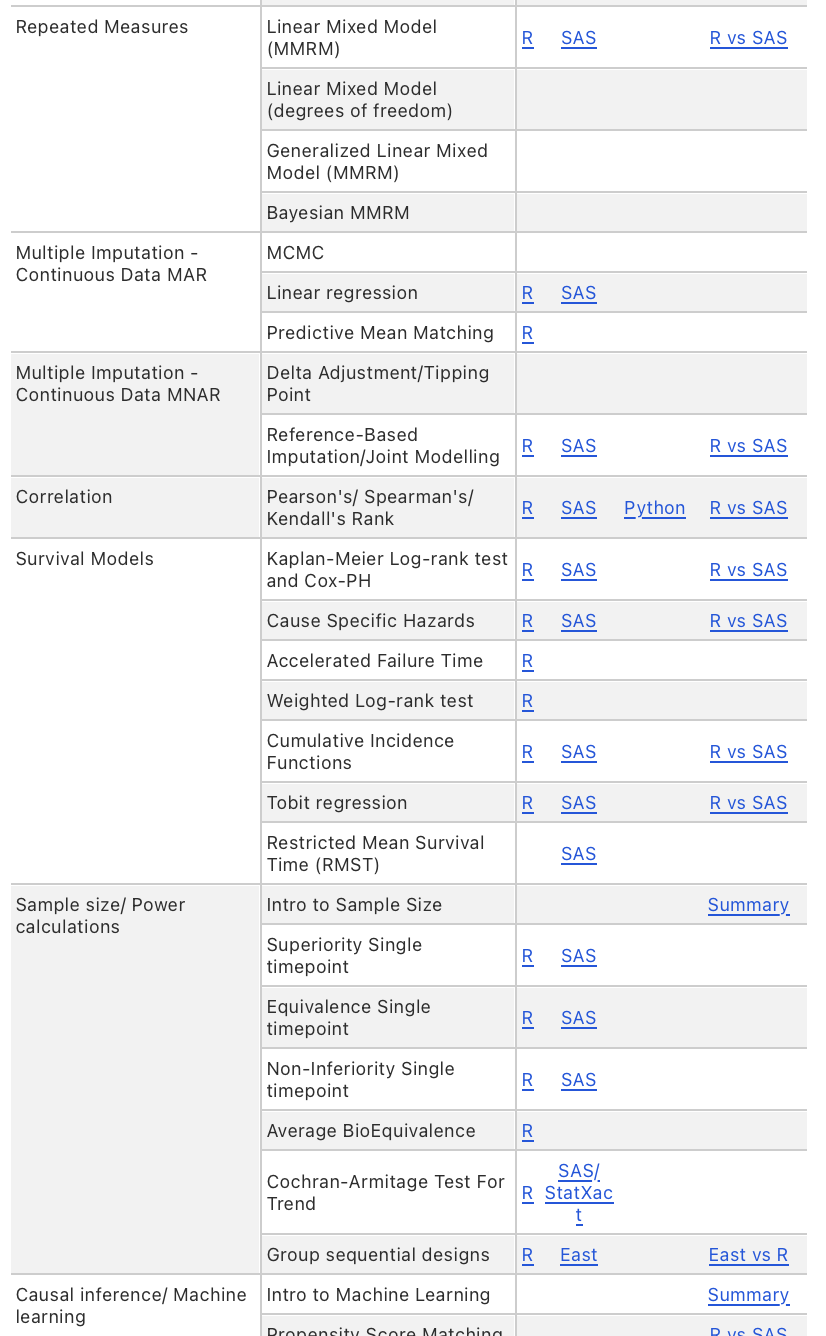 What does CAMIS Cover?
Differing Defaults
Kaplan Meier			     	                              Cox – PH regression
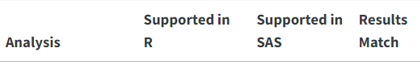 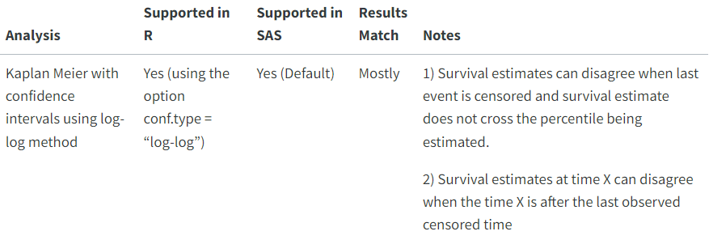 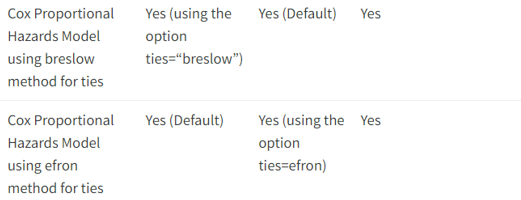 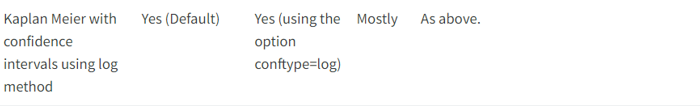 Identifying Common Coding Mistakes
Logistic Regression
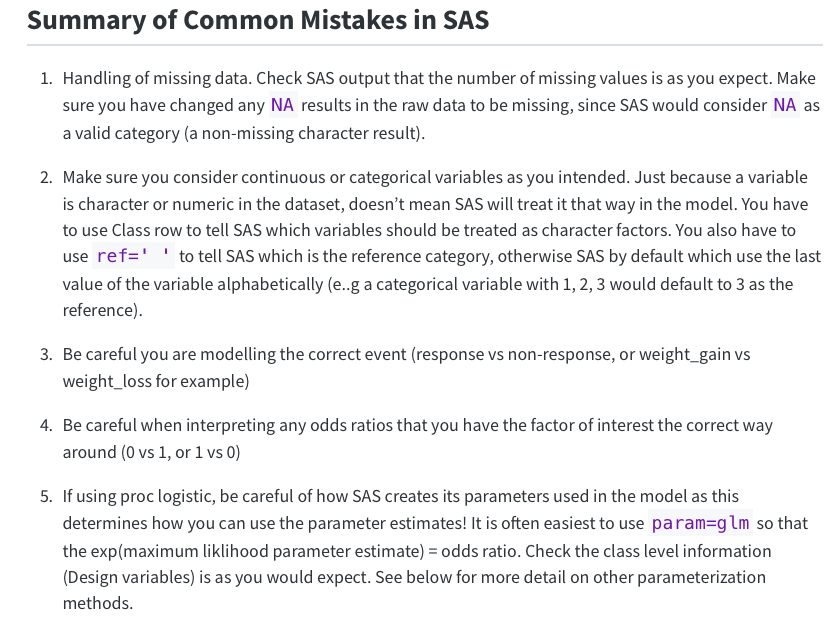 Identifying Packages Not Being Maintained
McNemar’s Chi Squared 

{epibasix} package
Categorised as ‘High Risk’ by {riskmetrics} package
Unknown by the author what equation they used to calculated the CIs
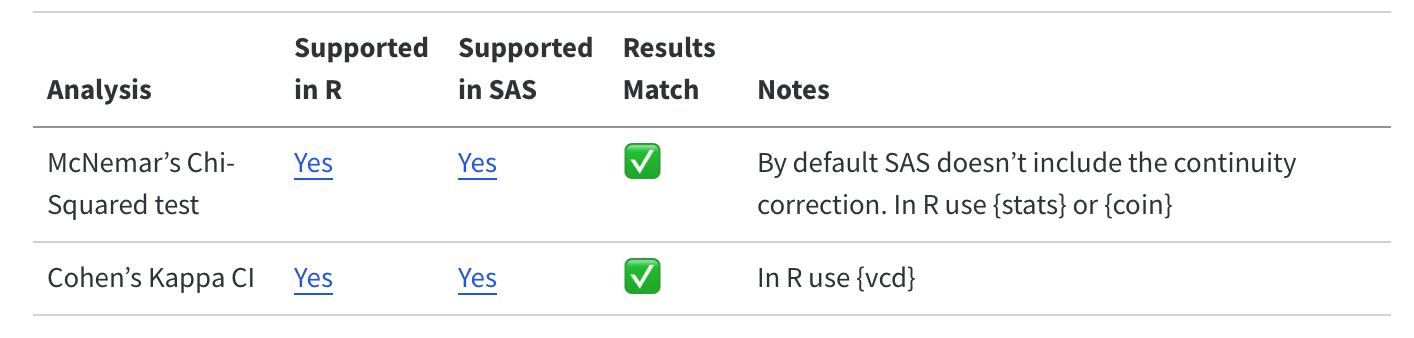 Finding Bugs and Getting them Corrected
{RBesT} produces Clopper Pearson CIs
Matched {cardx} and {Hmisc} except 2 cases

Authors informed
Package updated & re-released on CRAN as v1.8-0

CAMIS Improves reliability & confidence in R packages
x = 0 (0% responders), in which case the lower limit does not match.
x = n (100% responders), in which case the upper limit does not match.
Key Impacts
Documentation of Differences due to Methodology use 
Continuity corrections 
Different Defaults 
Methods / Options not available in both software 
Common implementation mistakes and any unclear software documentation explained 
Bugs identified (and R packages updated & fixed!) 
CAMIS Is a Trusted Resource for Industry Guidance
[Speaker Notes: Can just go through this slide only…..  Or go through each point individually below.]
How You Can Help the CAMIS Project
Be a 
Contributor
To the
Repository !
Use it as a key resource

Contribute !
We are happy to receive any contribution (big or small!):
Help to grow the repository with 
New methodologies
More software comparisons
Improve the content by review & revision
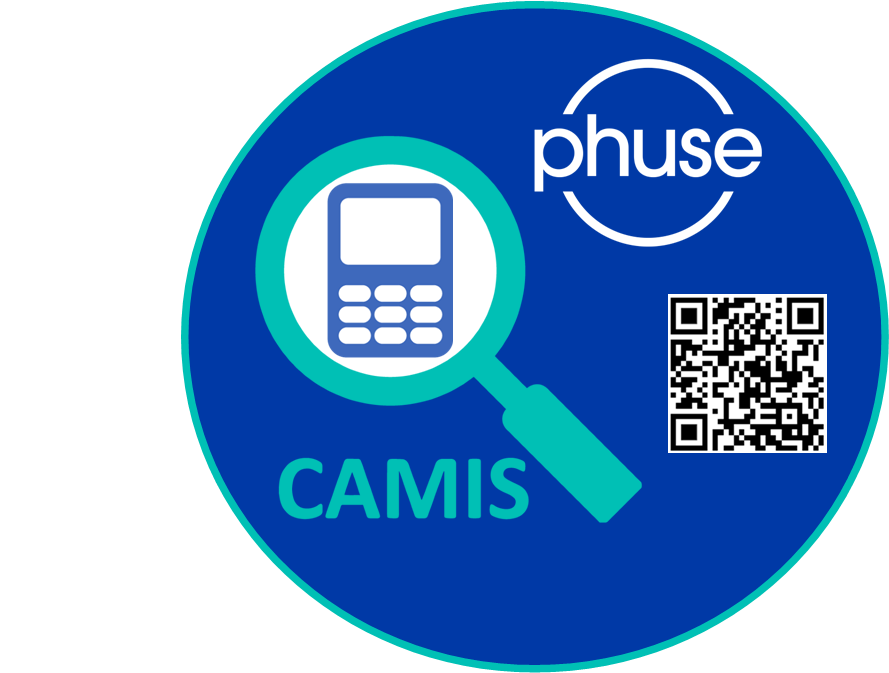 Example
For a study comparing treatments A and B in patients. Apply the Wilcoxon rank-sum test to analyse the change from baseline FEV1 post-mannitol challenge 2. Report the Hodges-Lehmann estimate of the median difference between treatments (B vs A), corresponding 95% CI and the associated p-value
[Speaker Notes: While this is pretty clear language, it is actually missing some information. It doesn’t explain how ties and 0 differences should be handled]
How to Compare
Is this method possible in both software?
Are there multiple ways to do this in each software?
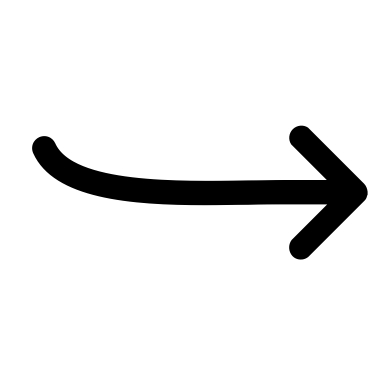 Are considerations we need to make when choosing a dataset?
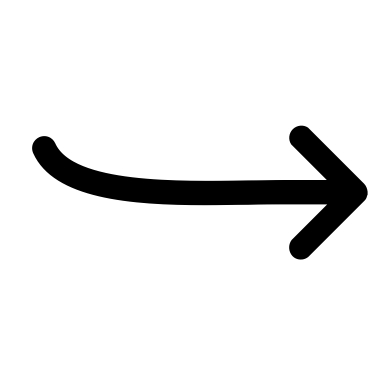 Example
Is this method possible in both software?
stats 

pairwiseCI 

coin
Are there multiple ways to do this in each software?
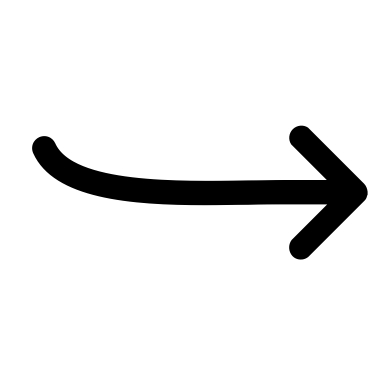 Comparing Packages
Is this package being actively maintained? 
Is the author known in this field?
Does one of the packages have better documentation? 
Look at community adoption?
Can the packages handle different edge cases?
[Speaker Notes: We don’t want to do a full GxP evaluation of the packages, but also we don’t want to do a many to one comparison. So, we need to chose a package]
Example
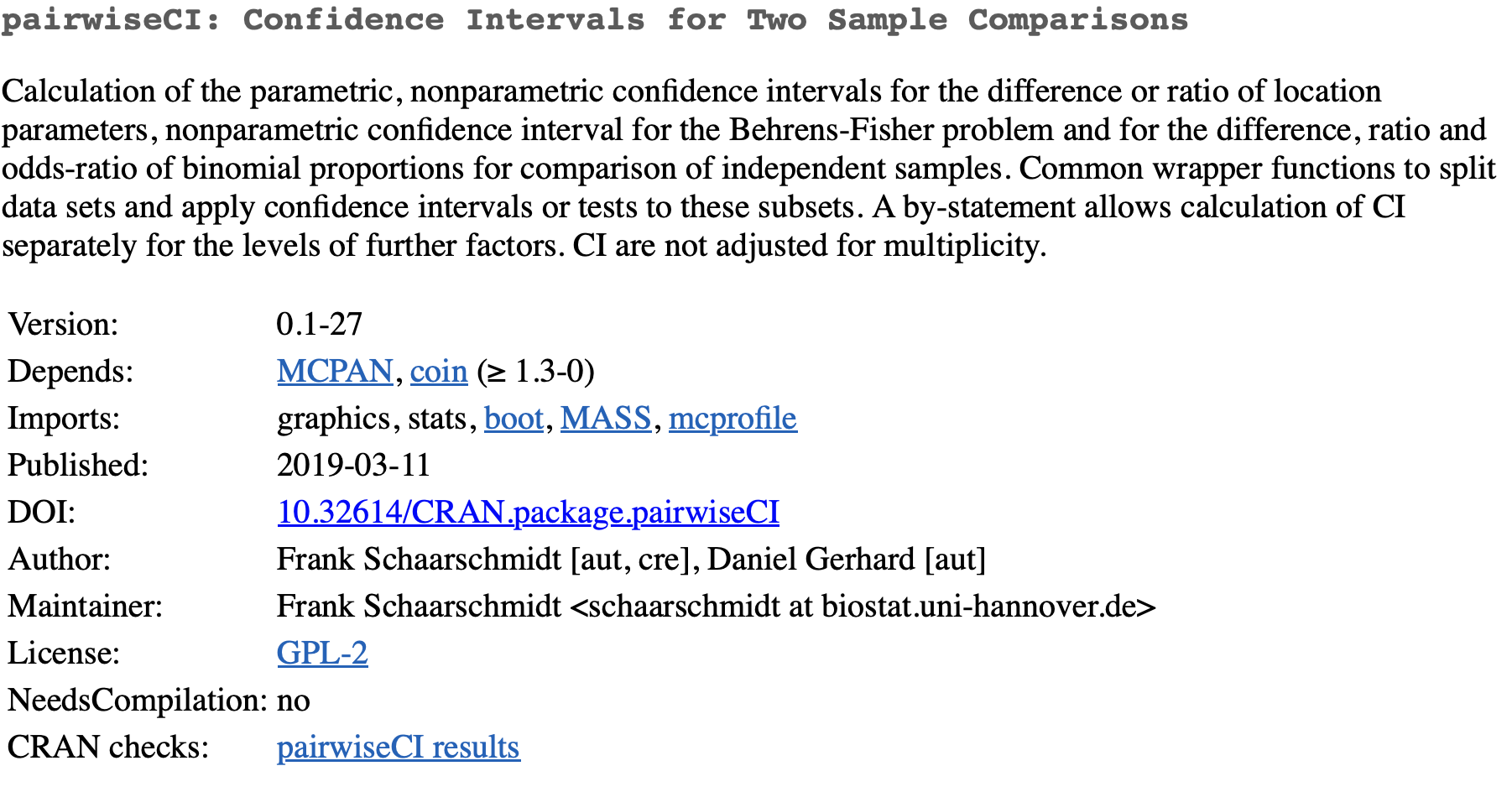 Example
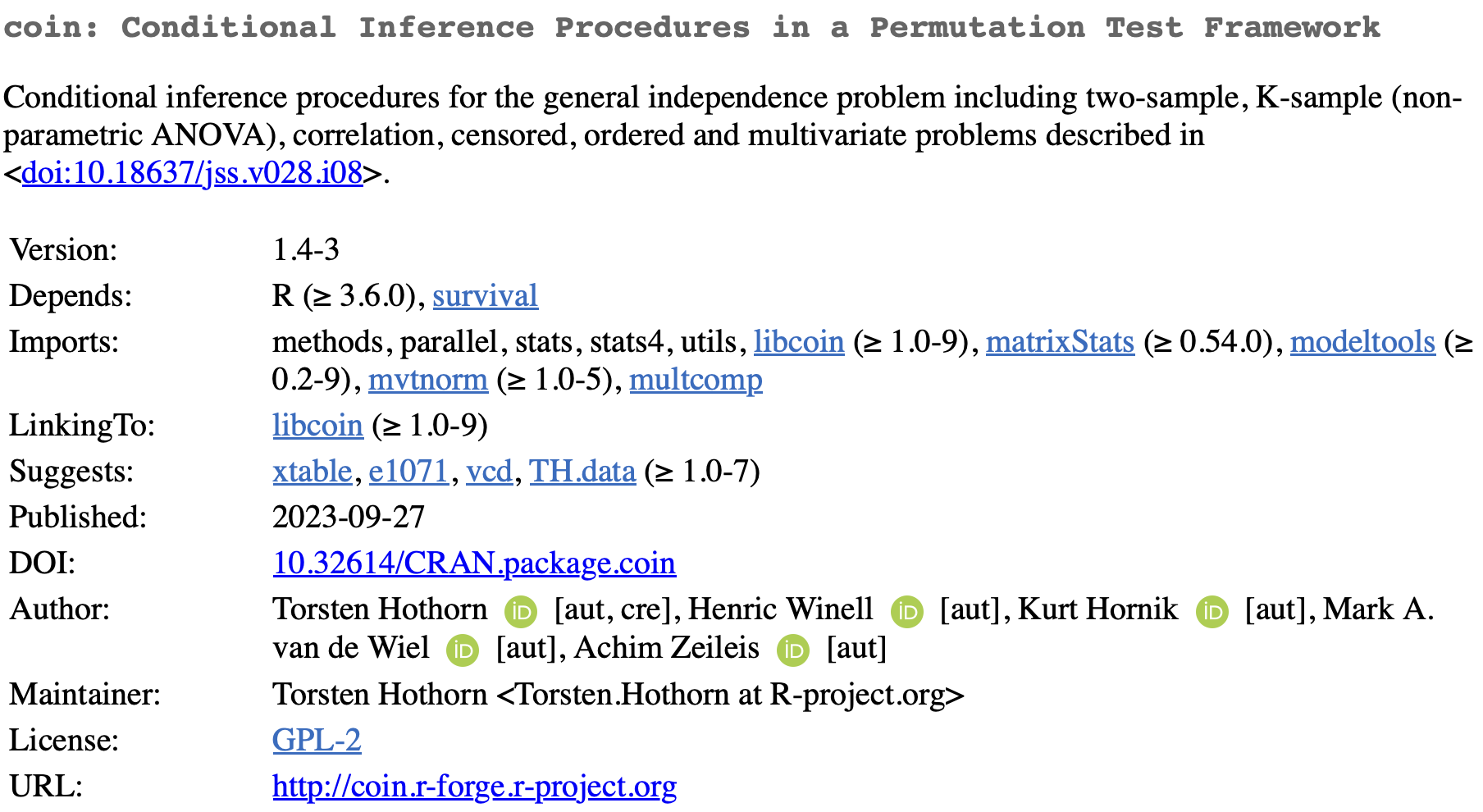 Example
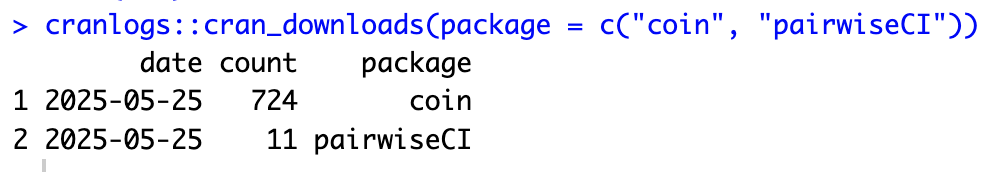 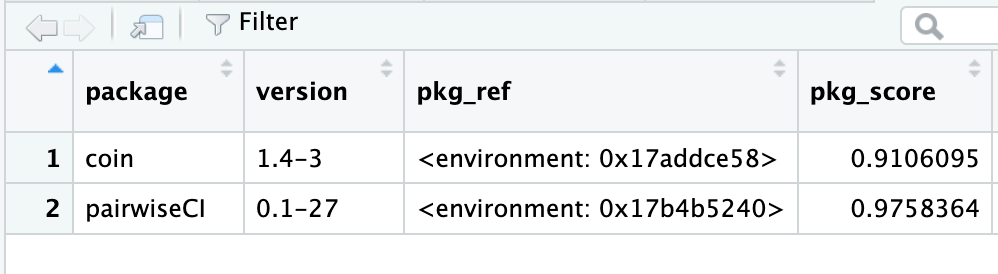 Example
Is this method possible in both software?
Are there multiple ways to do this in each software?
Are considerations we need to make when choosing a dataset?
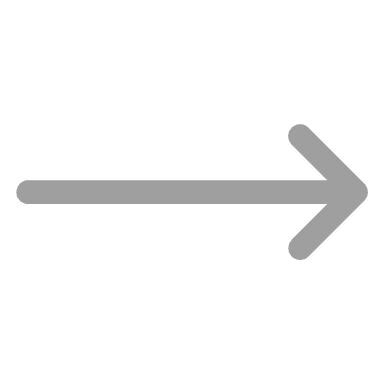 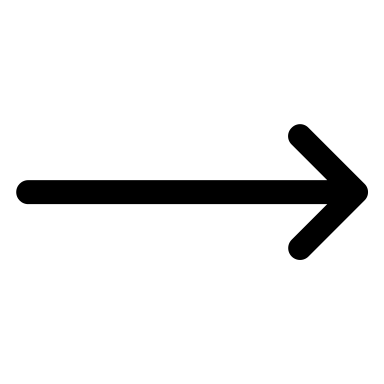 Because we have known issues with ties, we want to make sure to have a dataset that includes them
Example
Example
For a study comparing treatments A and B in patients. Apply the Wilcoxon rank-sum test to analyse the change from baseline FEV1 post-mannitol challenge 2. Report the Hodges-Lehmann estimate of the median difference between treatments (B vs A), corresponding 95% exact CI and the associated exact p-value (without continuity correction)
[Speaker Notes: If this is a small study, we can’t use the normal approximation, but we still want to use asymptotic (moses) ci]
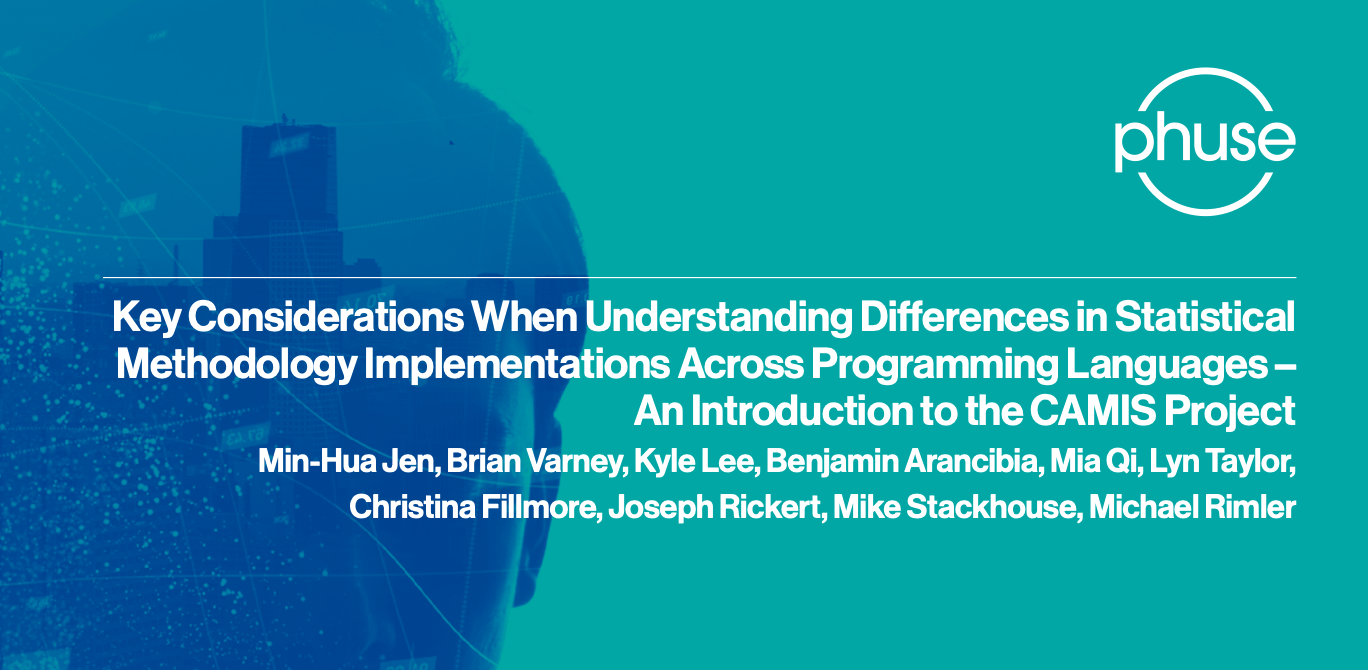 CAMIS Objectives
Understand and Document analysis result discrepancies across software
Demonstrate the methodology throughexamples
Document in open GitHub repository
Grow the repository, increasing quality and quantity of information
[Speaker Notes: So to address this need, CAMIS started up.]
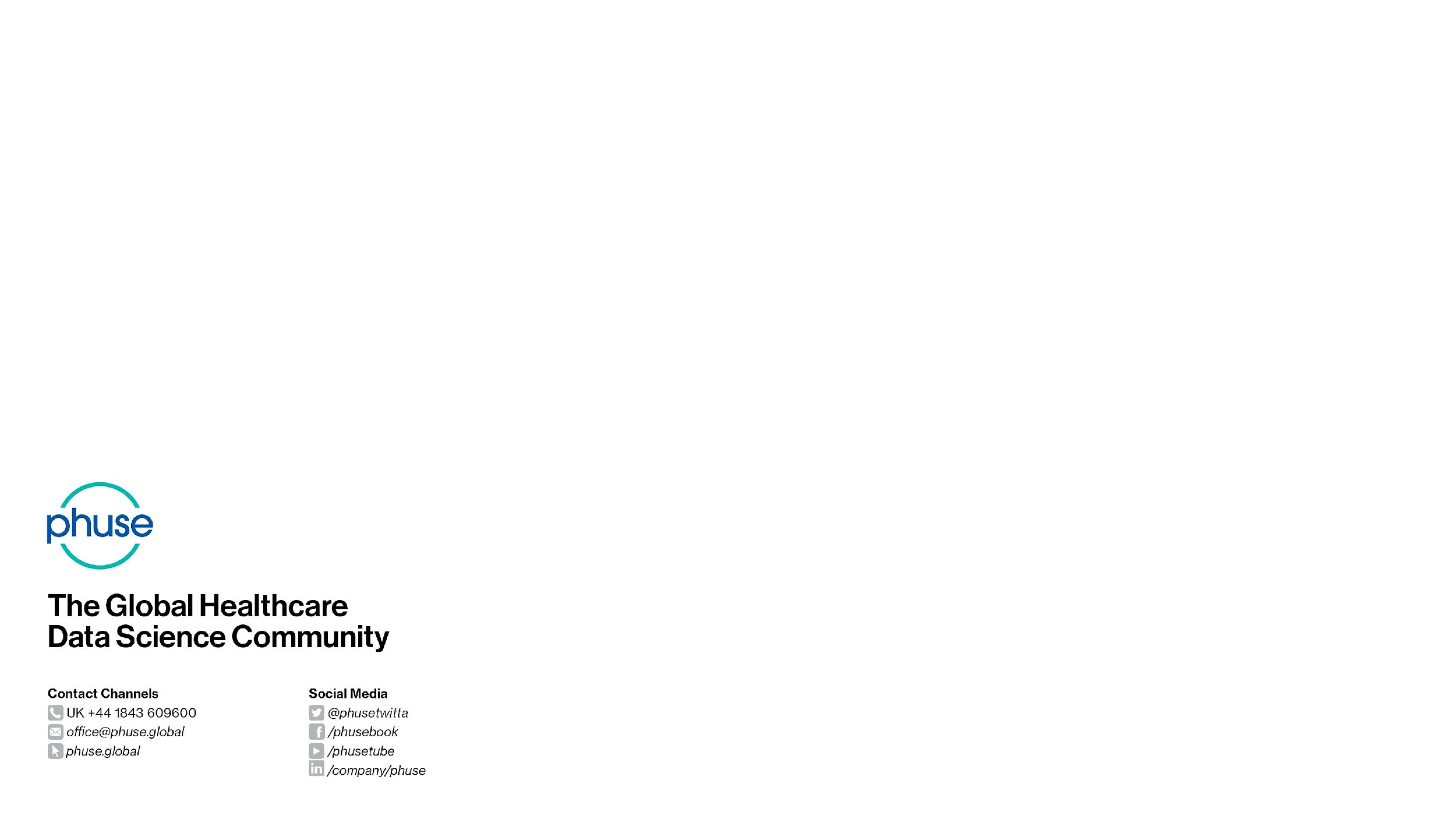 Questions ?
CAMIS website: https://psiaims.github.io/CAMIS/
GitHub Repo: https://github.com/PSIAIMS/CAMIS/
Open issues: https://github.com/PSIAIMS/CAMIS/issues
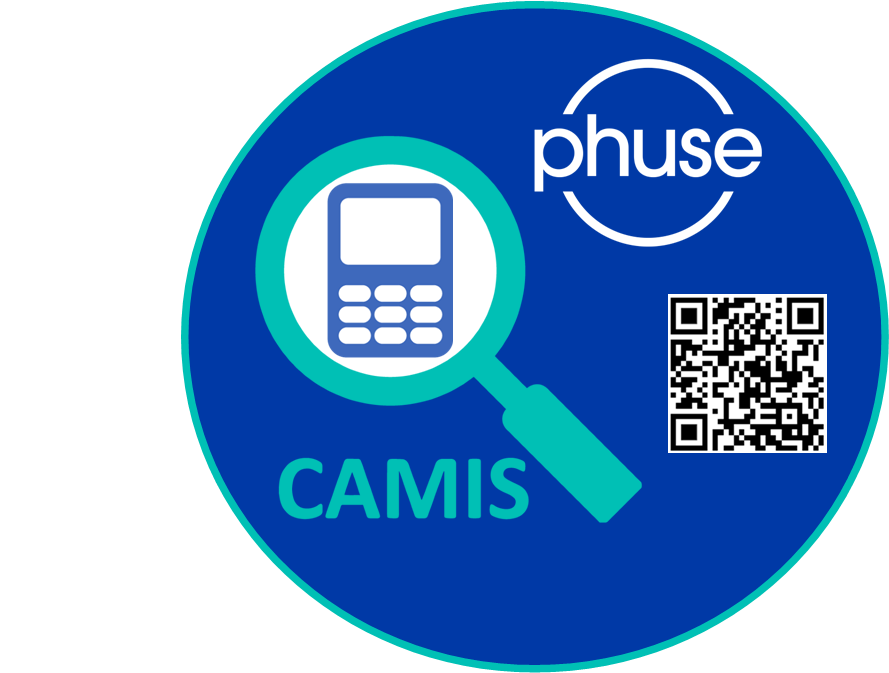